Save The Date
School of Allied Health Event Name
Date
Time
Location
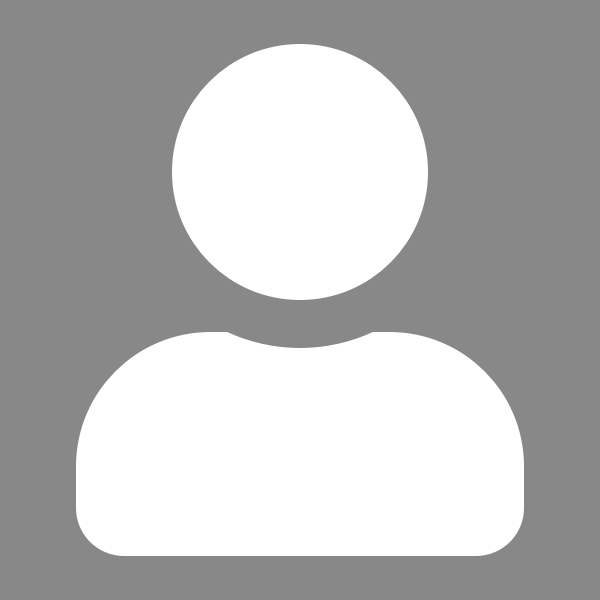 Featuring:
Name
Title
Company
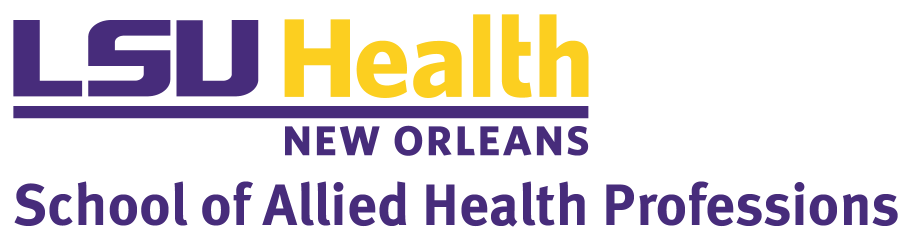